Инструкция к использованию шаблона
1. Фото ребенка (не менее 1000х1000 px) предварительно кадрировать до квадрата с соотношением сторон 1:1 (лучше использовать фото с размытым фоном)
2. Внести фото в шаблон и применить: формат/обрезка/обрезать по фигуре/круг (не рекомендуется использовать рамку для круга)
3. Отмасштабировать круг с фото до размера в шаблоне, сместить вправо так чтобы часть фото выходила за поле формата
4. Вписать цитату в поле с цитатой (размер шрифта 56)
5. Вписать имя и фамилию в поле с И.Ф. (размер шрифта 40)
6. Вписать возраст, класс и школу в свое поле (размер шрифта 24)
7. Для сохранения картинки выполнить: Файл/экспорт/изменить тип файла/рисунок/сохранить как

Текст не должен заходить на фото, текстовые блоки должны остаться своего цвета и размера
Текст цитаты рекомендуется уложить в 3-4 строки не уменьшая размер букв. При увеличении количества строк блок с именем, фамилией и школой сдвигается пропорционально вниз.
Кавычки можно двигать - они должны быть за текстом и перемещаются под первую и последнюю букву цитаты
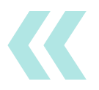 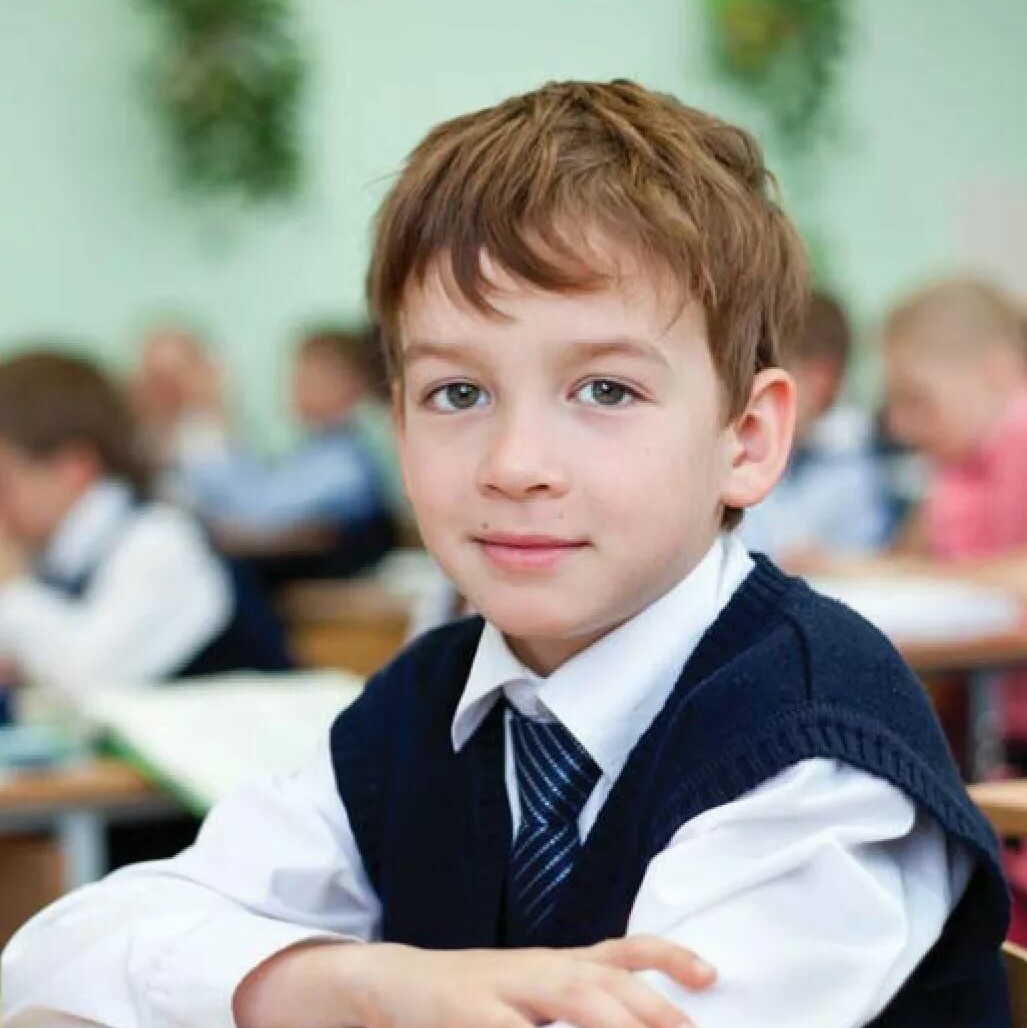 Многие думают 
что мне все дается
легко. Это не так
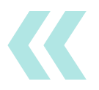 Имя Фамилия
15 лет, ученик 8 класса школы № 123